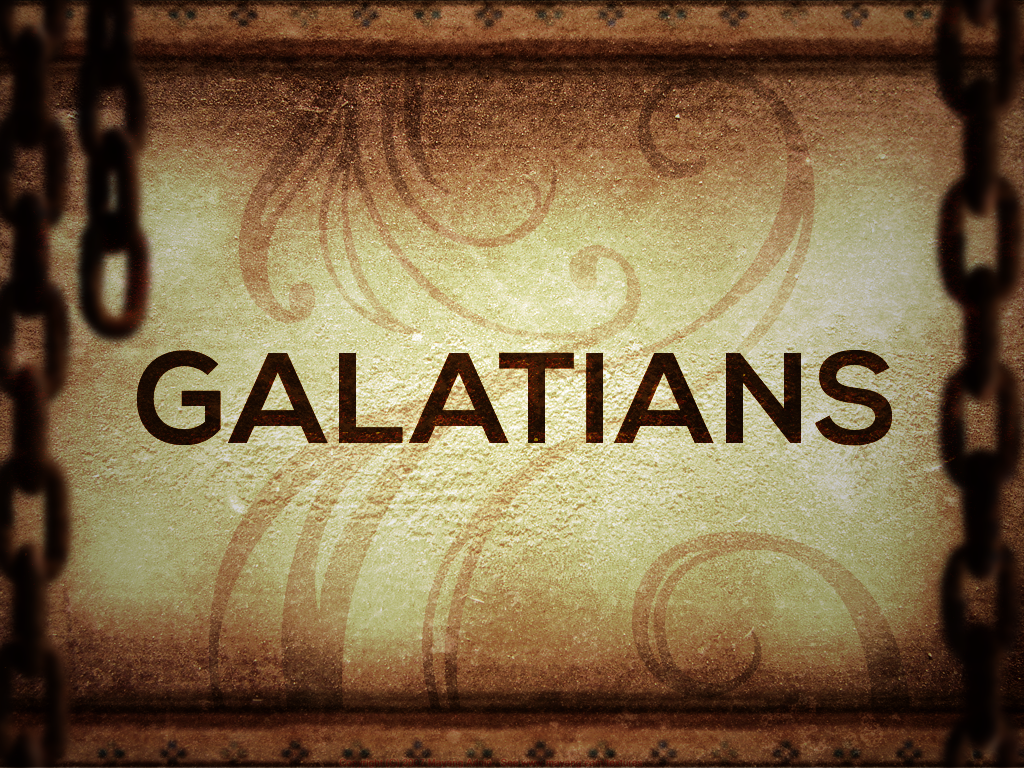 [Speaker Notes: In chapter 5, Paul is getting into the practical application of being under the law of Christ, a law of freedom that grants liberty from the Law of Moses. He has already discussed the serious ramifications of the one who seeks justification by law – this person has and will always fall from grace. The reason is because basing our faith on perfect law-keeping is a law of self-justification in which I place confidence in my ability to keep God’s law. This produces 2 kinds of people. The first kind becomes so distressed by his inability to keep God’s law that he gives up and falls away, preferring instead to dwell in self-pity than seeking God’s help. The 2nd person, though, is the one who can’t keep all of God’s law but convinces himself that he does, either through pure pride/blindness or by enhancing certain commands in his own mind that he thinks God truly cares about while diminishing others (this was one of the problem with the Pharisees).

In this next section, Paul will begin building the argument that there is reciprocal motivation and response that arises out of fully coming to freedom in Christ – love. Love is the ultimate expression of worship and a life in Christ, toward God and toward men. But before he pressed this point, Paul will admonish the brethren regarding those who deceived them.]
Love Fulfills The Law
What can we do to ensure we are more persuaded by Christ than men?

Hold fast to Christ (Heb 10:23)

Guard our emotions (Jer 17:9)

Find our self-worth in Christ (Eph 1:13-14)

Point: We must accept the fact that there are false teachers gunning to take advantage of us

In context, what does Paul mean by “a little leaven leavens the whole lump of dough”?

Even a small particle of leaven greatly affects a lump of dough

Even a “small” immorality or false teaching can create havoc amongst God’s teaching

Point: In our forbearance, we must not tolerate immorality. We must fight it in its early stages

Why does Paul change his tone in vs. 10?

He wants to inspire then by raising his expectations of them

Point: There is a time to rebuke and a time to encourage
Gal 5:7-10 – “7You were running well; who hindered you from obeying the truth? 8This persuasion did not come from Him who calls you. 9A little leaven leavens the whole lump of dough. 10I have confidence in you in the Lord that you will adopt no other view; but the one who is disturbing you will bear his judgment, whoever he is.”
[Speaker Notes: What can we do to ensure we are more persuaded by Christ than men?

First, we need to hold fast to Christ. Jesus, and what He did for us, should resonate so strongly in our mind and heart that we cling tightly to His word, knowing it not just on the surface, but deeply. Doing so will ensure that no one is able to persuade in another direction other than that which Jesus would have us go. 

Second, we must guard our emotions. Jeremiah 17:9 informs us that the heart is more deceptive than anything. We must learn to reason with our minds and not allow ourselves to be distracted by feelings because there are false teachers who will exploit our emotions. They will hone in on our desires, our disgruntles, our bitterness, our complaints, and use that to draw us from the teachings of scripture and more toward them. If we are people led more by our emotions than our ability to reason objectively, we are fresh meat for those with carnal, immoral motives.

Third, our self-worth must be found in Christ and not what others think of us. If we allow man and his opinion of us or his clever use of words or rhetoric to cause us to admire him above and beyond Christ, we’re going to get off course. That God sent Christ to die for us should be the event in history that gives us all the sense of self-worth we’ll ever need (Eph 1:13-14).

2) In context, what does Paul mean by “a little leaven leavens the whole lump of dough”?

So stringent were the Jews in keeping Feast of Unleavened Bread, they would remove every single particle of leaven from their homes to ensure none would spread because they knew the capability of even just a small bit. The power of leaven, therefore, was well-known amongst the Jews. Paul wants the Galatians to understand that false teaching works the same way. Even a single act of immorality or a small compromise in the wrong direction has the potential or widespread influence in a church. Therefore, we must be diligent to nip this influence in the bud in its early stages and not be so unwise in our toleration of one another.

3) Why does Paul seemingly change his tone in vs. 10?

He has previously said: “O foolish Galatians” (3:1); “I am afraid for you, lest I have labored for you in vain” (4:11); “I have doubts about you” (4:20). Paul often changes his tone in his epistles as he desires to inspire them by raising his expectations toward them. This means that there is a time to rebuke, exhort, warn, and discipline. But then there is also a time when we need to inspire, encourage, forgive, let go, and hold up one another’s hands. It takes wisdom to know the difference but as we do so, we must constantly be looking to ourselves for how we would want to be treated if we were in the same shoes. Paul’s change of tone is very typical of any father who loves his children so much that he is righteously indignant over their misbehavior. But as a father, he continues to have hope and faith they will eventually grow up and move past the mistakes that youth can bring.]
Love Fulfills The Law
Why would the Judaizing teachers claim Paul himself taught circumcision?

Perhaps because he had Timothy circumcised (Acts 16:3). He rightly, though, points out the Judaizing teachers’ inconsistency

Point: False teachers are always “false”, no matter how smart they sound
Why was the cross such a stumbling block for the Jews?

They were more interested in a Messiah that benefited them materially than spiritually

Point: Though most Jews rejected Christ outright, others, like the Judaizing teachers, sought to conform Christianity to their Law

What does Paul mean by wishing they would mutilate themselves?

Knowing the ramifications of this false doctrine, he may be filled w/righteous indignation

Since castration was so abhorrent, perhaps doing so would neutralize their influence

Point: Their end was inevitable, but Paul wished it to be sooner than later
Gal 5:11-12 –“11But I, brethren, if I still preach circumcision, why am I still persecuted? Then the stumbling block of the cross has been abolished. 12I wish that those who are troubling you would even mutilate themselves.”
[Speaker Notes: 1) Why would the Judaizing teachers claim Paul himself taught circumcision?

This is likely because of the case of Timothy from Acts 16:3. However Paul would only have Timothy circumcised so as not to become a stumbling block to the Jews, not to enforce it as a requirement for salvation to Gentiles. But the Judaizing teachers were not interested in truth, just in misrepresenting Paul. The point we can learn from this is that false teachers are always false. While it may take knowledge and discernment to point out their falsehood and inconsistency, it can be done. We should have no fear of a false teacher no matter how smart or eloquent he sounds. Paul’s reasoning is sound when he says, in essence, “If that is true, the Jews would have stopped persecuting me long ago.”

2) Why was the cross such a stumbling block for the Jews?

The evidence appears to be clear from the gospels that the Jews were expecting a Messiah who would oust the Romans and return Israel to independence and glory as they had experienced in the reign of Solomon. They wanted a Messiah for material benefits. But the prophets, though, limited in their vision, repeatedly spoke of a Messiah that would be of spiritual benefit – one that would take care of the problem of sin. If the Jews got what they wanted, they would continue attempting to justify themselves by the Law and “their” Messiah would be in alignment with their beliefs, therefore removing the stumbling block that Jesus’ crucifixion created. As it was in his writing, though, the cross continued to be a stumbling block to the Judaizing teachers as they could not allow that event to do away with the Law, something they clung to so dearly.

3) What does Paul mean by wishing they would mutilate themselves?

Why such a seemingly crude exclamation? Two possibilities…first, Paul understands the ramifications of this false doctrine and has already shown that it severs one from Christ, causing a Christian to fall from grace. So it is possible that he speaking similarly to the imprecatory psalms, being filled with righteous indignation. However, castration was an abhorrent thing as it was a practice of pagan priests of that time.  He could be suggesting that it would be better for everyone if the Judaizers would just go ahead and castrate themselves and therefore be openly anathema. This would serve to neutralize their influence rather than allowing them to continue hiding behind the robe of Moses as they perverted the gospel message.]
Love Fulfills The Law
Gal 5:13-15 –“13For you were called to freedom, brethren; only do not turn your freedom into an opportunity for the flesh, but through love serve one another. 14For the whole Law is fulfilled in one word, in the statement, “You shall love your neighbor as yourself.” 15But if you bite and devour one another, take care that you are not consumed by one another.”
Why does freedom in Christ cause some to become fleshly?

Christianity often brings with it relief, peace, and joy

Satan can twist these attitudes for his purposes

Point: Freedom in Christ does not eliminate obligation nor should it lead to self-indulgence

Why did Paul quote from the Law in vs. 14 to show why they are no longer bound by the Law?

Not saying there is no truth in the Law (already quoted from Isa 54, Hab 2, Lev 18 and Gen 12, 15)

Point: You can use the Law if it is used properly. But the Jews used it as a means for justification

Suggest some ways in which strife can consume a church

We can become so wrapped up in aspects of doctrines, that we forget “weightier” matters (justice mercy, peace, faithfulness, etc.) (Matt 23:23)

We can form “parties”, which divides local churches

Gives root to contagious emotions like bitterness
[Speaker Notes: Why does freedom in Christ cause some to become fleshly?

The liberty we receive in Christ is an awesome expression of God’s grace that brings relief, peace, joy, thankfulness, and contentment. It frees us from having to keep the Law perfectly in order to be justified. However, Satan can twist even these emotions and turn them against us by letting that freedom turn into licentiousness. Satan knows that convincing others that an unfettered view of this liberty will cause Christian to believe they are free from everything - obligation, duty, resistance to sin, service to others. An unrestrained view of liberty turns into self-indulgence where every desire the Christian once believed was off limits is now fair game, whether a sin or so-called “liberty” that leads to stumbling blocks.  Satan can use this to gain entry into the life of a Christian and subvert his faith. However true liberty involves service, which does not arise from obedience to a command but is motivated by love for what Christ did.

2) Why did Paul quote from the Law in vs. 14 to show why they are no longer bound by the Law?

In Paul’s defense of the gospel and showing the inferiority of the OT to justify men, he is not saying there is no value in it. In fact, he has already quoted from Isa 54, Hab 2, Lev 18, and Gen 12 & 15. The OT is valuable as long as it is not used improperly. But the Judaizing teachers and the Galatians are not using it properly – they are appealing to it as a means of justification which can only result in condemnation seeing as they would have to keep it perfectly. The heart of both OT and NT law God is love – loving God with everything we’ve got and loving our neighbors as ourselves, treating them as we would wish to be treated. Without love being the primary motivation behind any law, the necessary consequence will always be to seek justification by law keeping.

3) Suggest some ways in which strife can consume a church

First, we can become so wrapped up in aspects of doctrines, even legitimate ones, that in our defense of it we forget weightier matters of the law such as justice, mercy, and faithfulness (Matt 23:23). We can even be right in our defense and yet display a attitude far from Christ in our advocating of it. We can become self-righteous, prideful, and hypocritically judgmental which has a leavening effect that can destroy churches.

Second, in our defense we can form parties for self-justification purposes which will inevitable lead to division and not unity. Strength may come in numbers from a worldly stand point, but history and the bible show that often it is the minority who are in the right (Matt 7:13-14).

Third, when emotions are not tempered, bitterness can be the result. This is an infectious kind of emotion that produces other animosities and immoralities and spreads quickly throughout churches to others of the same mold or sitting on the fence. False teachers love to exploit this emotion for their benefit!]